웹툰 통합 링크 사이트
2-B 3팀 전혜성
http://www.free-powerpoint-templates-design.com
목차
01
02
03
05
04
개요
구성
코드
디자인
시연 동영상
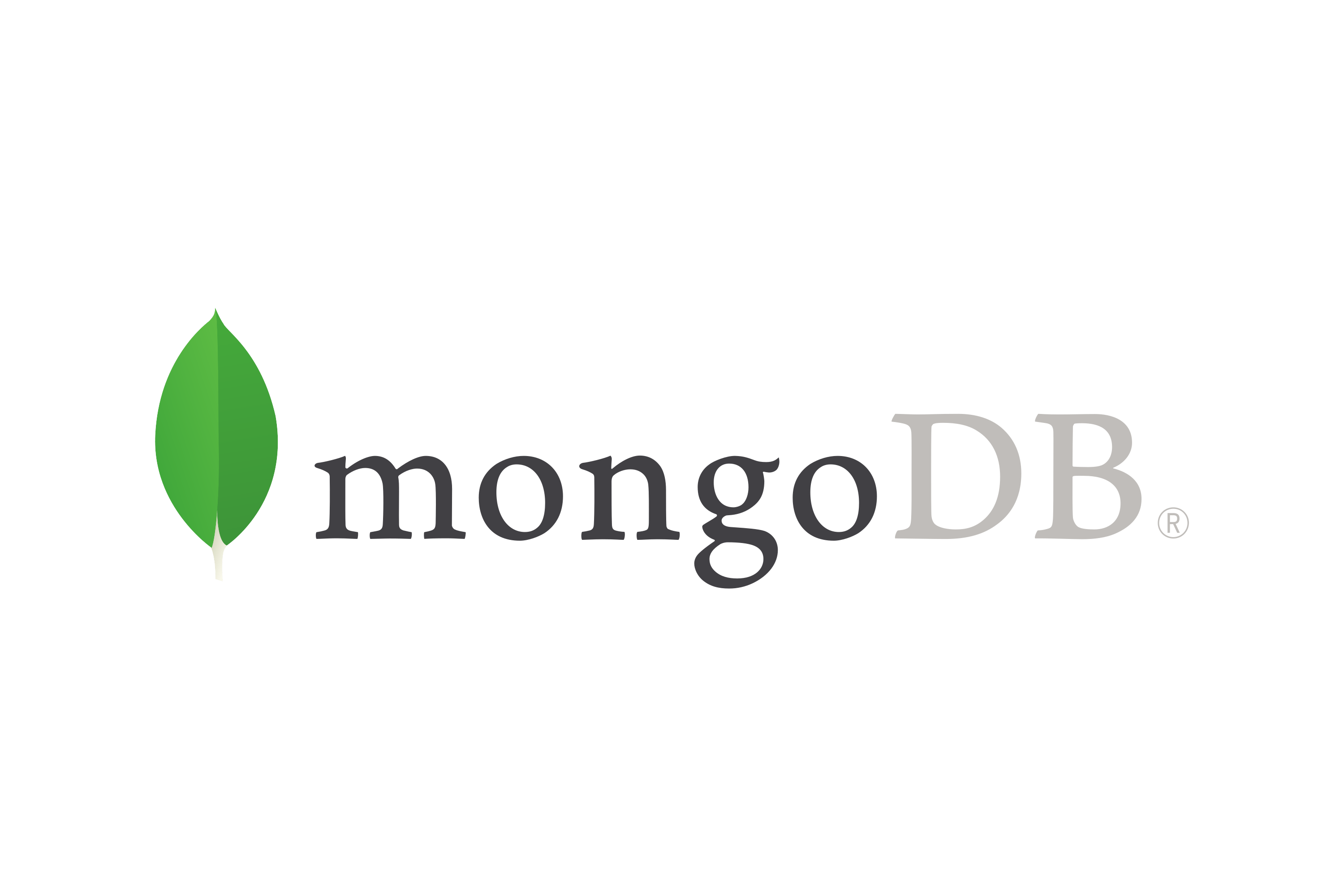 01)
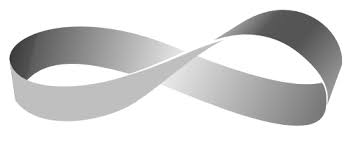 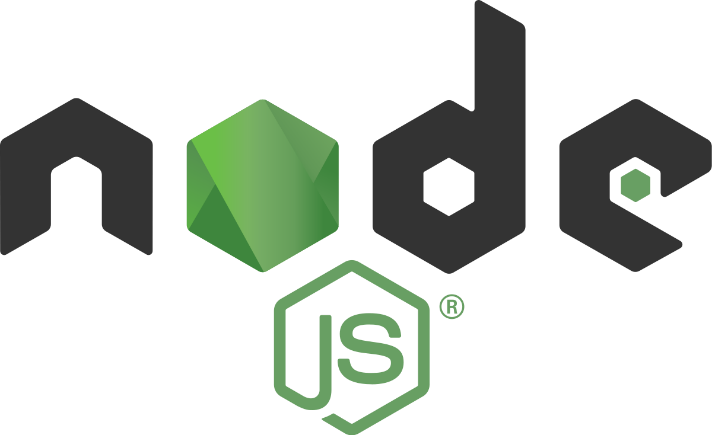 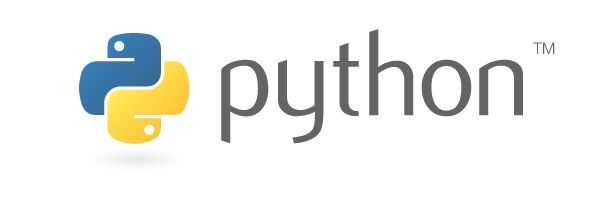 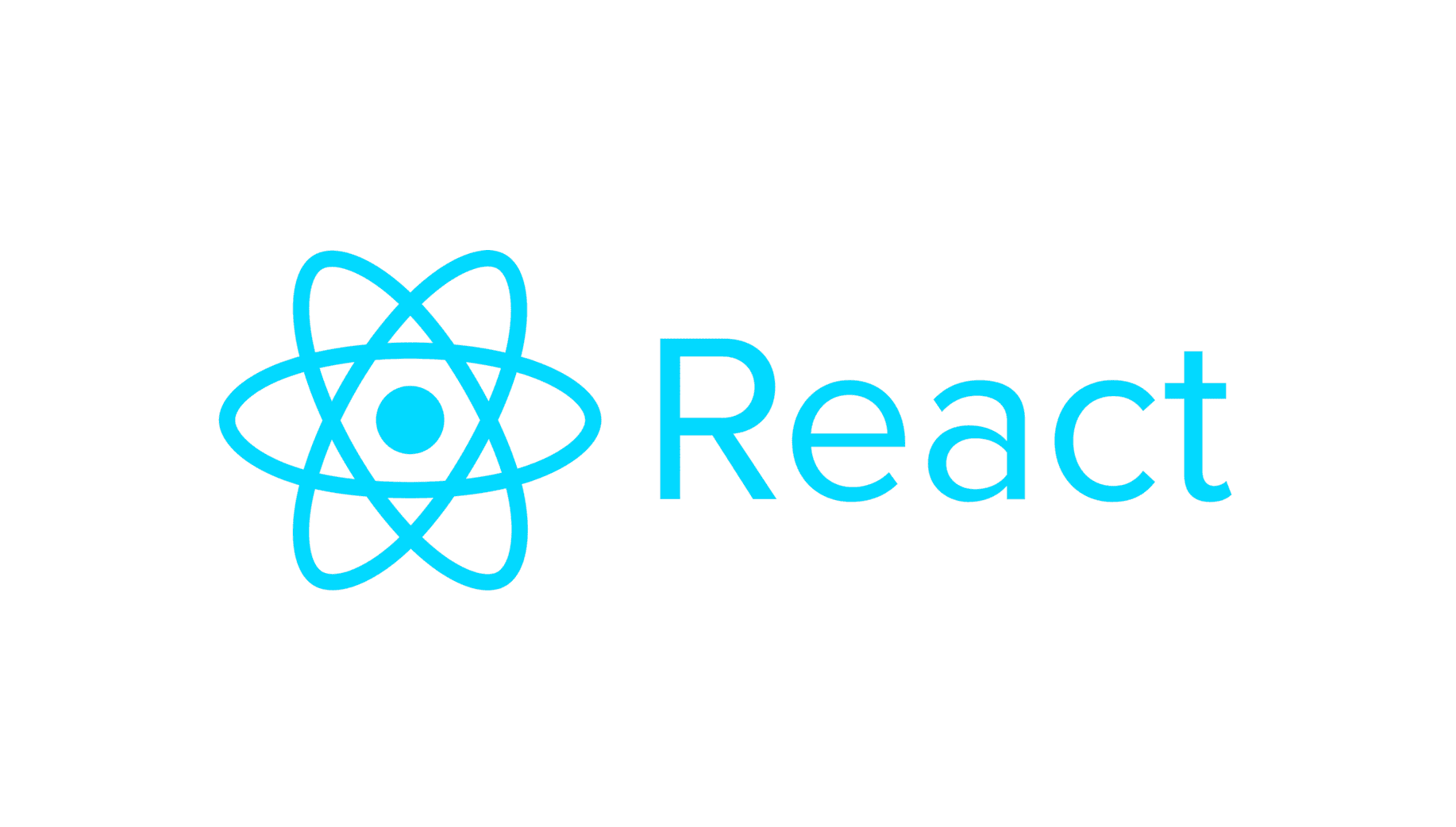 01)
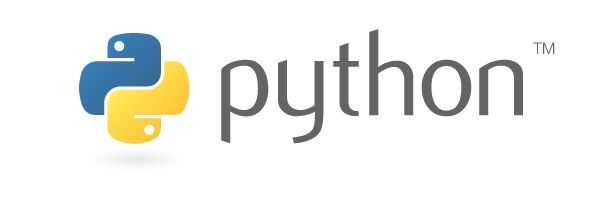 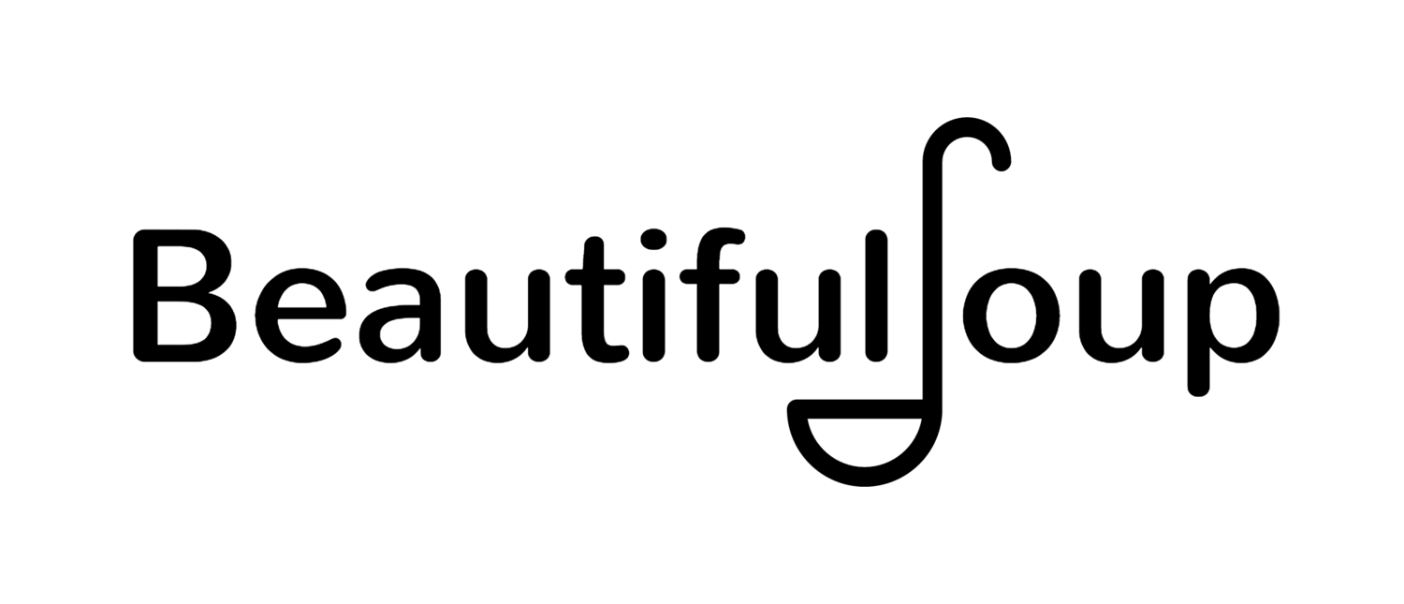 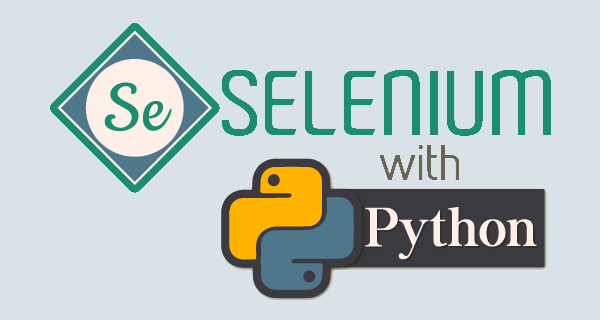 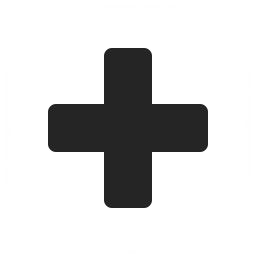 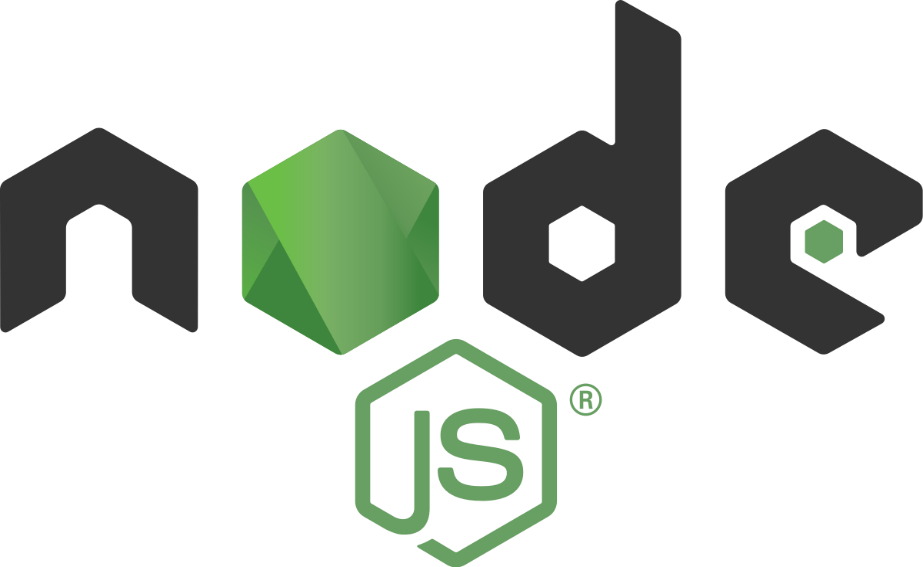 01)
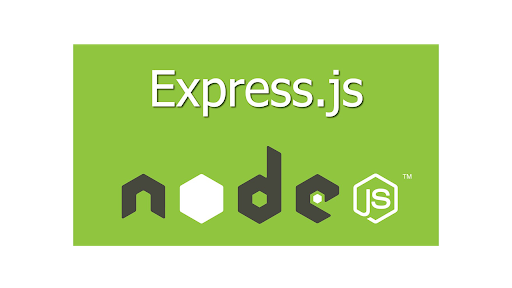 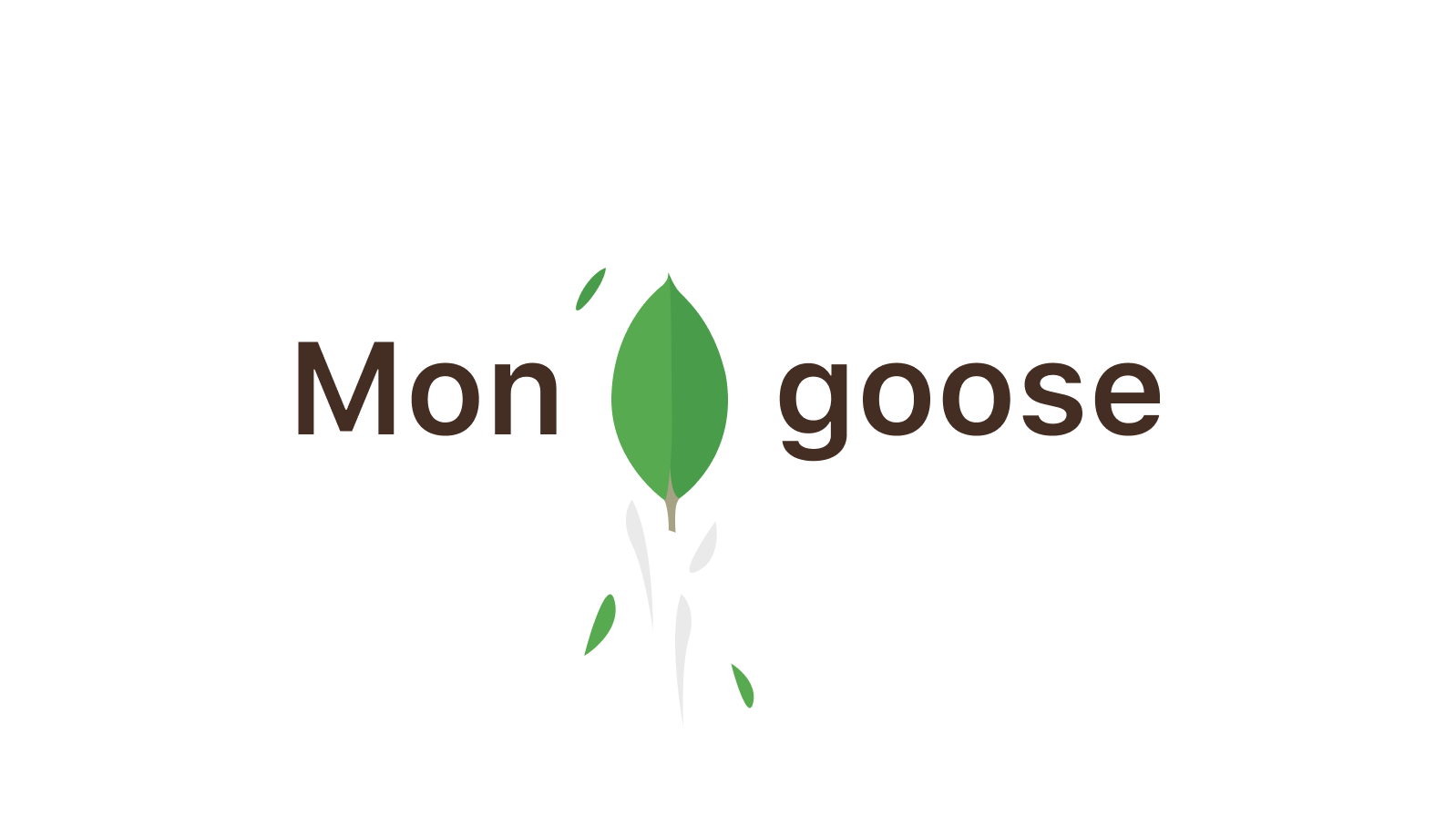 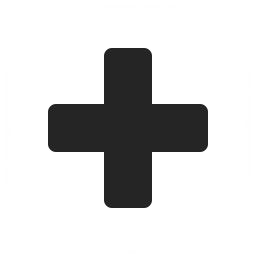 def daumWT():    print("다음")    portal= "다음 웹툰"    options = Options()    options.headless=True    daum = []    daum.append("http://webtoon.daum.net/#day=mon&tab=day") #웹툰 월    daum.append("http://webtoon.daum.net/#day=tue&tab=day") #웹툰 화    daum.append("http://webtoon.daum.net/#day=wed&tab=day") #웹툰 수    daum.append("http://webtoon.daum.net/#day=thu&tab=day") #웹툰 목    daum.append("http://webtoon.daum.net/#day=fri&tab=day") #웹툰 금    daum.append("http://webtoon.daum.net/#day=sat&tab=day") #웹툰 토    daum.append("http://webtoon.daum.net/#day=sun&tab=day") #웹툰 일    ###    browser = webdriver.Chrome(executable_path="./chromedriver.exe",options=options)
    allwebtoons=[]    for index,val in enumerate(daum):        browser.get(daum[index])        time.sleep(1)        html = browser.page_source        soup = BeautifulSoup(html,'html.parser')        list = soup.select(".list_wt > li")        for li in list: # 인덱스 값을 얻기 위해서 enumerate 사용            day = find_day(index)            link = "http://webtoon.daum.net"+li.a["href"]            thumbnail = li.img["src"]            title = li.strong.text            webtoon={"day":day,"thumbnail":thumbnail,"link":link,"title":title,"portal":portal}            allwebtoons.append(webtoon)    return allwebtoons
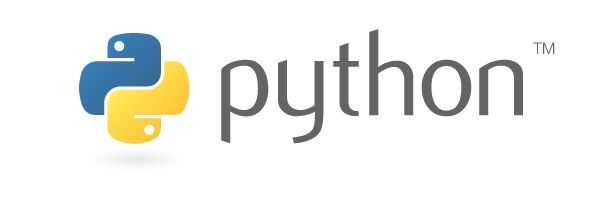 BeautifulSoup + Selenium
다음웹툰 사이트 크롤링
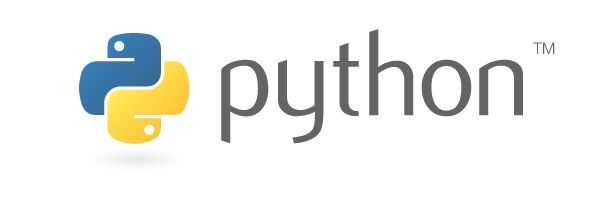 Import pymongoimport osfrom dotenv import load_dotenvload_dotenv(verbose=True)client = pymongo.MongoClient(“(db주소)” %(os.getenv(‘PASS’),os.getenv(‘DB_NAME’)))db = client[“total_webtoon”]
webtoon_col = db[“webtoons”]def webtoon_update(webtoons):    for webtoon in webtoons:        webtoon_col.update_one(webtoon, {"$set": webtoon}, upsert=True)            print("완료")
쿼리 내용
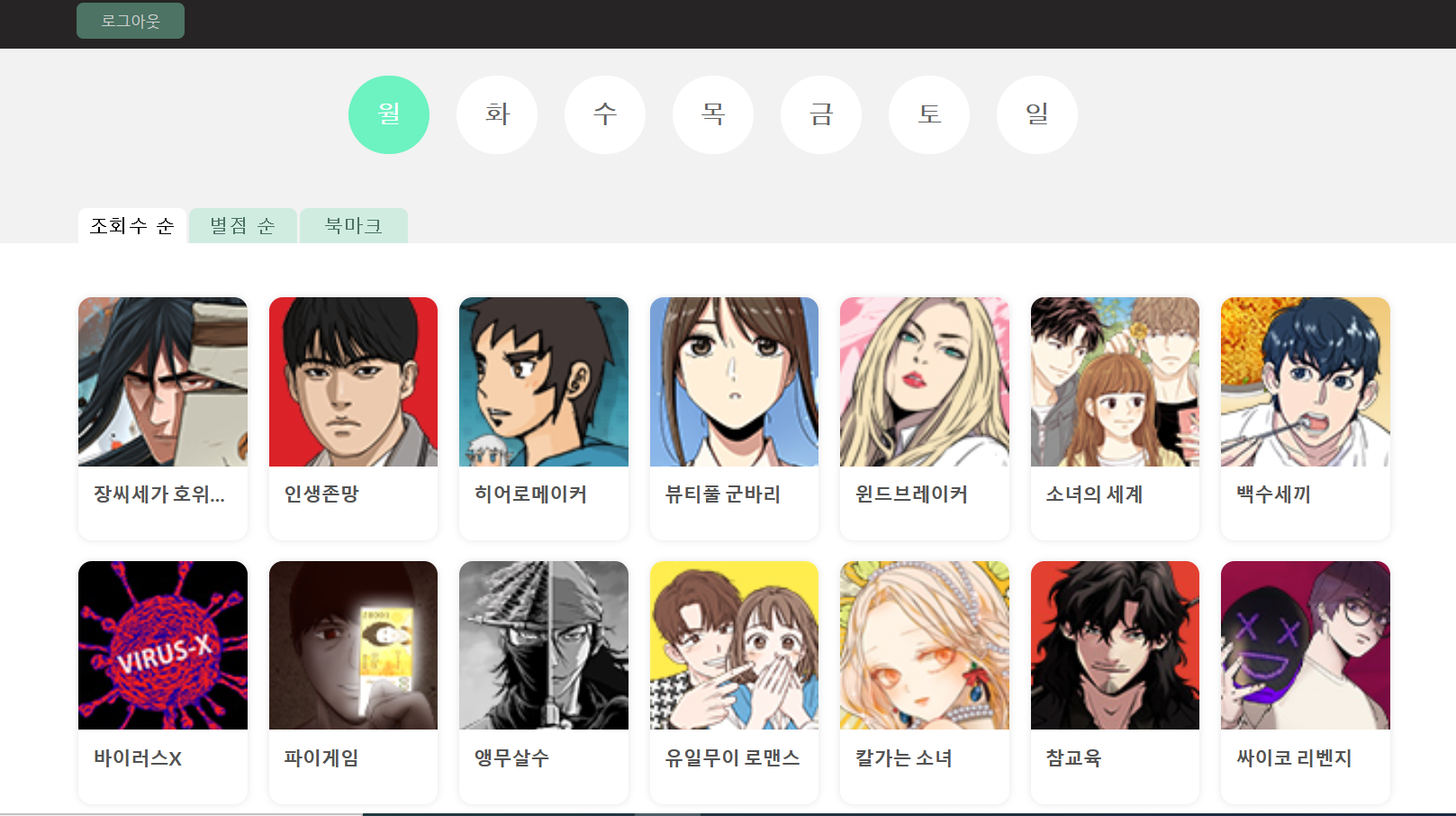 메인 화면
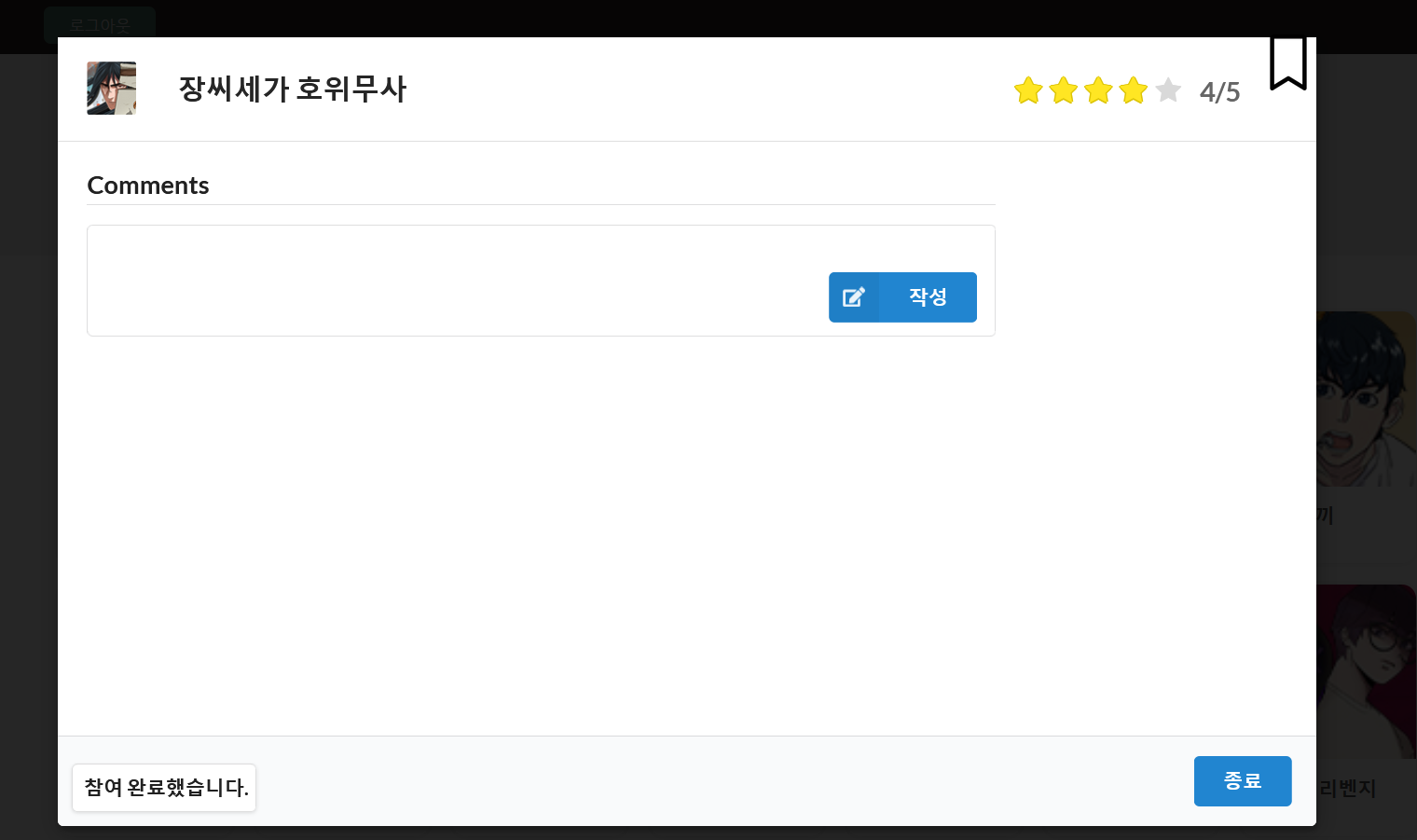 웹툰 평가 모달
메인 화면
웹툰 평가 모달